Artificial IntelligenceICS 62May, 2016
Dan Frost
UC Irvine
frost@uci.edu
Defining Artificial Intelligence
A computer performing tasks that are normally thought to require human intelligence. 
Getting a computer to do in real life what computers do in the movies.
In games: NPCs that seem to be human avatars
Approaches to A. I.
Human                       Rational
Thinking




    Acting
This model from Russell and Norvig.
Systems that think like humans
Human                       Rational
Thinking




    Acting
Systems that act like humans
Human                       Rational
Thinking




    Acting
Systems that think rationally
Human                       Rational
Thinking




    Acting
Systems that act rationally
Human                       Rational
Thinking




    Acting
Tour of A.I. applications
Natural language processing – translation, summarization, IR, “smart search”
Game playing – chess, poker, Jeopardy!, video games
Of interest to businesses – machine learning, scheduling
Artificial Neural Networks
Natural Language Processing
Uniquely human
Commercially valuable
Traditional “big” AI research area.

Upper left approach (think like humans)
Parse trees
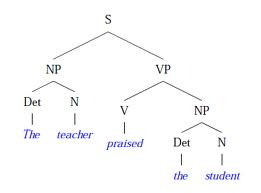 The Vauquois Triangle
prob(eat(cat, fish), 0.9)
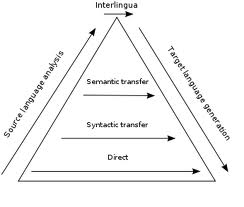 eat(cat-species, 
  fish-species, typically)
S
NP     VP
       V   NP
Les chats mangent 
du poisson.
Cats eat fish.
Parsing challenges
I saw a man with my telescope.
Parsing challenges
I saw a man with my telescope.
Red tape holds up new bridge.
Parsing challenges
I saw a man with my telescope.
Red tape holds up new bridge.
Kids make nutritious snacks.
Parsing challenges
I saw a man with my telescope.
Red tape holds up new bridge.
Kids make nutritious snacks.
On the evidence that what we will and won’t say and what we will and won’t accept can be characterized by rules, it has been argued that, in some sense, we “know” the rules of our language.
Statistical Approach to NLP
The “Google” way – use lots of data and lots of computing power.
Utilize large corpuses of translated texts (e.g. from the UN).
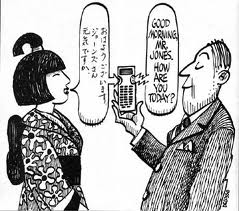 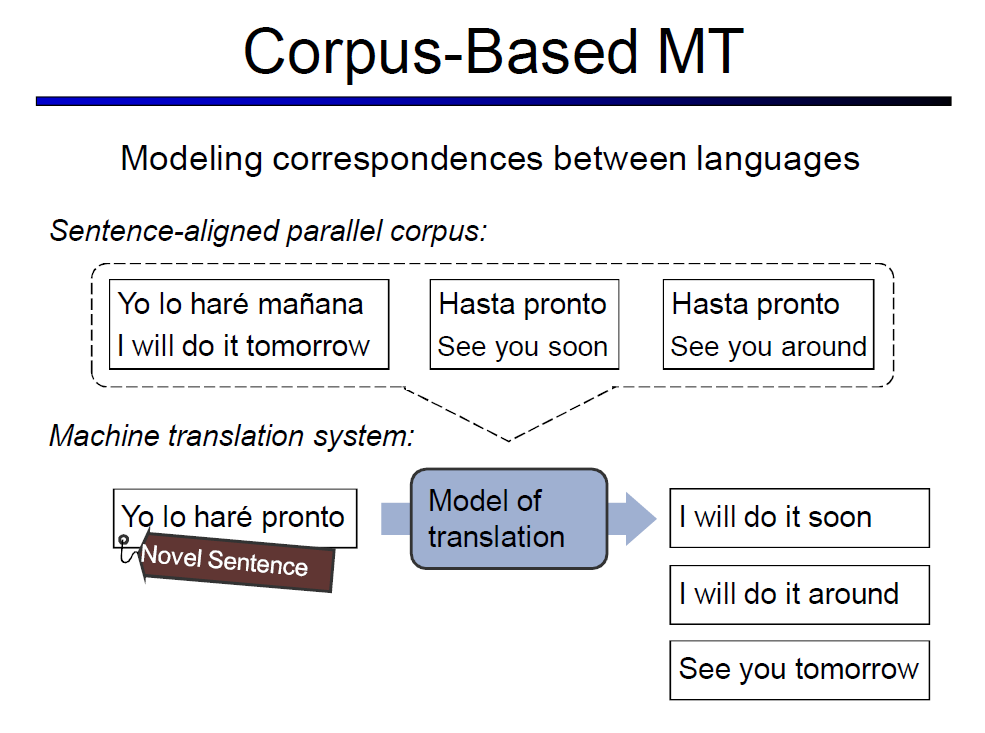 AI for playing games
Adversarial
Controlled environment with robust interactions.
Tic tac toe, chess – complete knowledge
Poker – incomplete knowledge, probabilities
Jeopardy! – NLP, databases, culture
Video games – the Turing test revisited
Tic tac toe and minimax
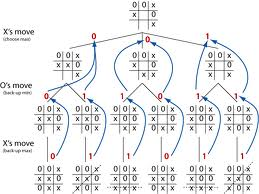 Chess and minimax
Minimax game trees are too big!
10-40 branches at each level
10-40 moves to checkmate
Choose promising branches heuristically.
Evaluate mid-game board positions.
Use libraries of openings.
Specialized end-game algorithms.
Deep Blue beats Garry Kasporov in 1997.
Poker AIs
Bluffing – theory of mind
Betting, raising, calling – making decisions based on expected utility (probability of results and payoffs)
Decision making using Monte Carlo method
Jeopardy! and IBM’s Watson
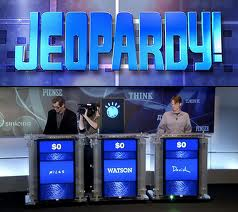 How Watson works
Picks out keywords in the clue
Searches Wikipedia, dictionaries, news articles, and literary works – 200 million pages, all in memory
Runs multiple algorithms simultaneously looking for related phrases.
Determines best response and its confidence level.
Jeopardy! and IBM’s Watson
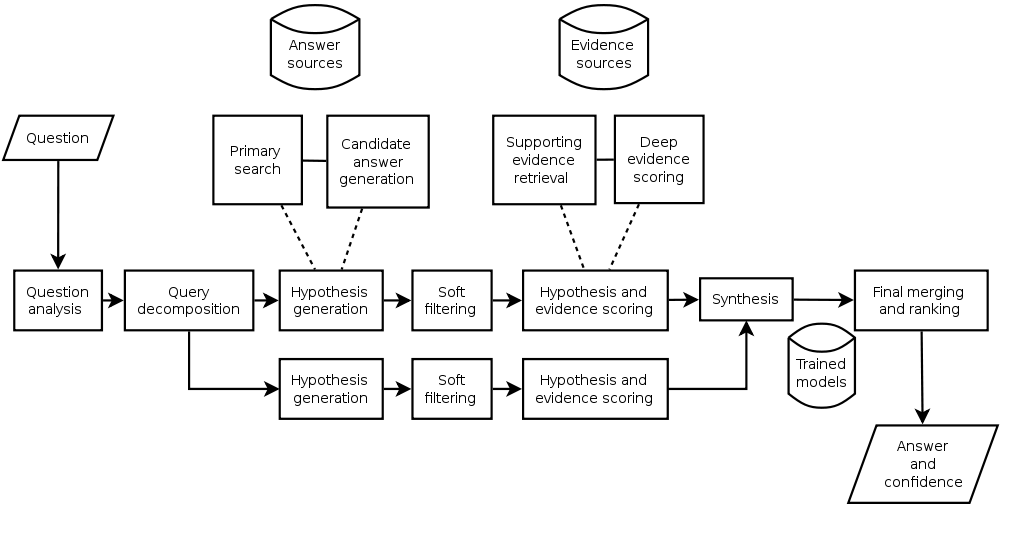 AI in video games – Madden
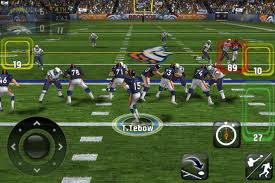 AI in video games - Halo
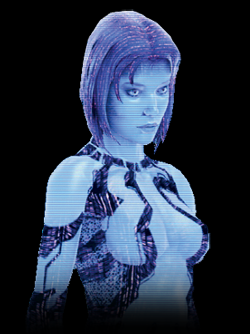 AI in video games – Façade
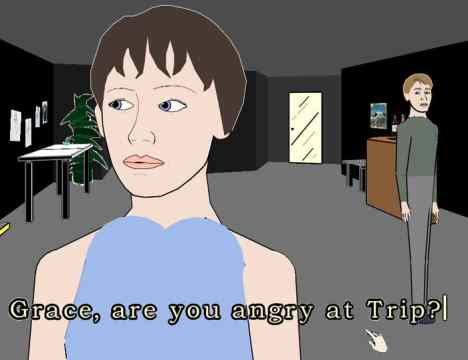 AI in video games
NPCs (non-player characters) can have goals, plans, emotions
NPCs use path finding
NPCs respond to sounds, lights, signals
NPCs co-ordinate with each other; squad tactics
Some natural language processing
Randomness can be useful
Commercial applications of AI
Machine learning
Mitchell: “A computer program is said to learn from experience E with respect to some class of tasks T and performance measure P, if its performance at tasks in T, as measured by P, improves with experience E.” 
Learning often means finding/creating categories.
Scheduling
Often offline, with online updates.
Machine Learning
Induction: learn from observations
Learn a function f from a set of input-output pairs.




How best to represent a function internally?
Another classified data set to learn from – should we play golf today?
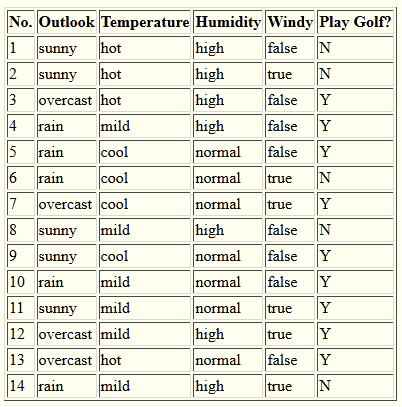 Decision Trees
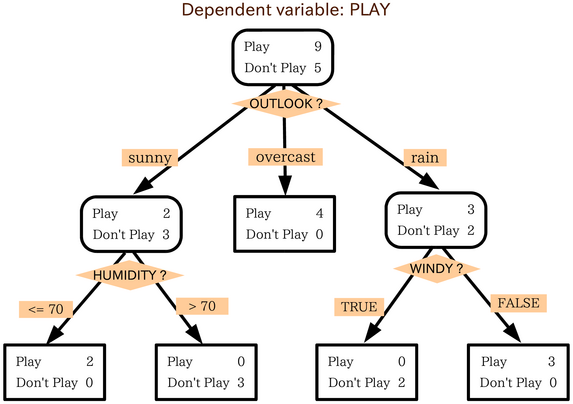 Scheduling / timetabling
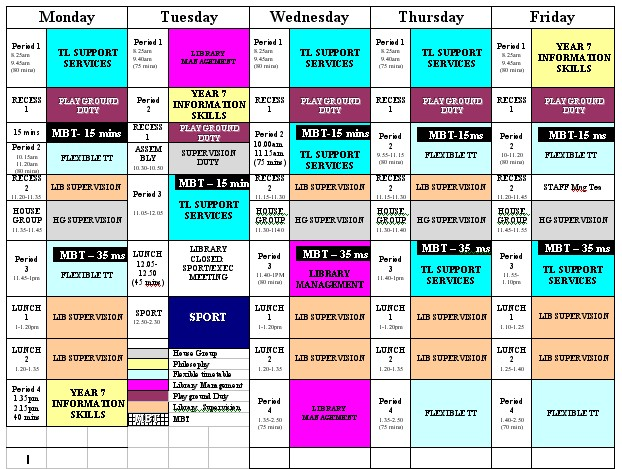 Scheduling / timetabling
Courses, nurses, airplanes, factories
Multiple constraints and complex optimization function
Offline – create schedule in advance
Online – revise schedule as conditions change
Local search often works well
Start with an arbitrary schedule
Make small (local) modifications, choose best
Repeat; or stop if no local mod is better.
Local search
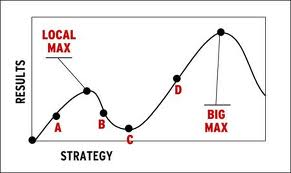 Recap – Approaches to A. I.
Human                       Rational
Thinking




    Acting
Recap – many A.I. applications
Natural language processing – translation, summarization, IR, “smart search”
Game playing – chess, poker, Jeopardy!, video games – and playing in games (NPCs)
Machine learning, Scheduling
Recap – Approaches to A. I.
Human                       Rational
Thinking




    Acting
(Artificial) Neural Networks
Biological inspiration
Synthetic networks
non-Von Neumann
Machine learning
Perceptrons – MATH
Perceptron learning
Varieties of Artificial Neural Networks
Brain - Neurons
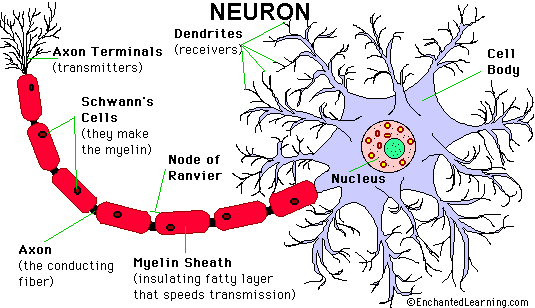 10 billion neurons (in humans)
Each one has an electro-chemical state
Brain – Network of Neurons
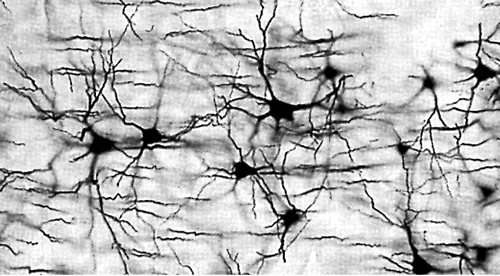 Each neuron has on average 7,000 synaptic connections with other neurons.
A neuron “fires” to communicate with neighbors.
Modeling the Neural Network
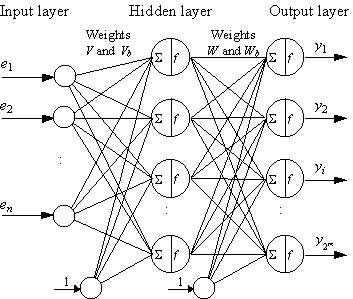 von Neumann Architecture
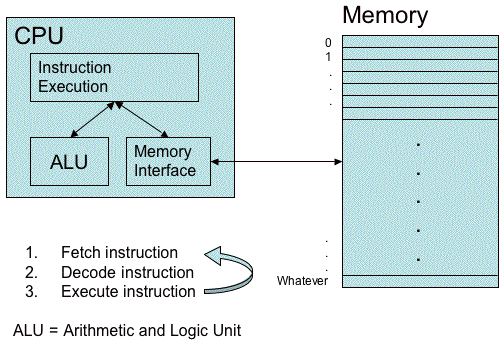 Separation of processor and memory.
One instruction executed at a time.
Animal Neural Architecture
von Neumann
Birds and bees (and us)
Separate processor and memory
Sequential instructions
Each neuron has state and processing
Massively parallel, massively interconnected.
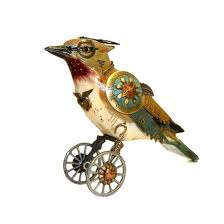 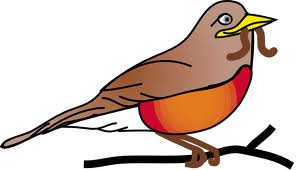 The Percepton
The Perceptron
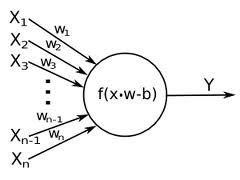 Perceptrons can be combined to make a network
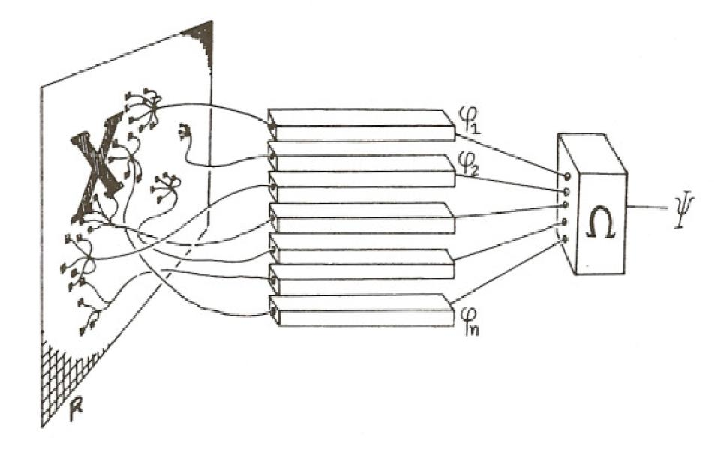 How to “program” a Perceptron?
Perceptron Learning Rule
Training data:
Valid weights:
Perceptron function:
Varieties of Artificial Neural Networks
Neurons that are not Perceptrons.
Multiple neurons, often organized in layers.
Feed-forward network
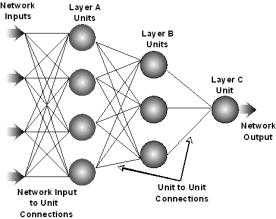 Recurrent Neural Networks
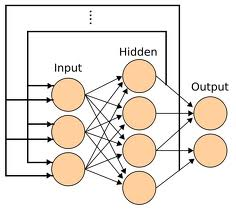 Hopfield Network
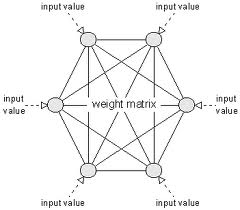 On Learning the Past Tense                   of English Verbs
Rumelhart and McClelland, 1980s
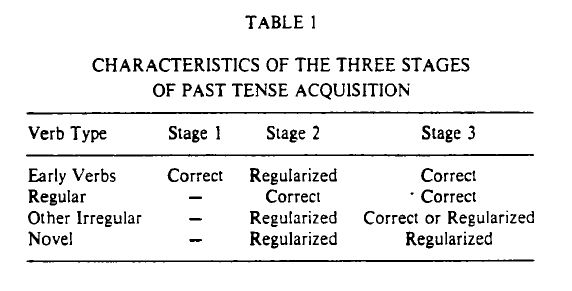 On Learning the Past Tense                   of English Verbs
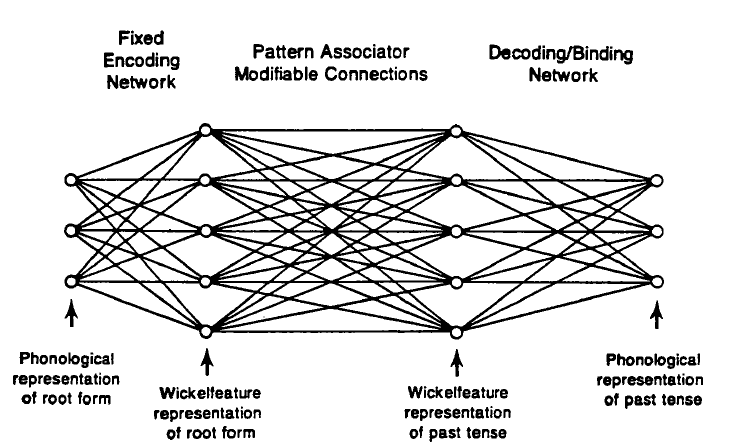 On Learning the Past Tense                   of English Verbs
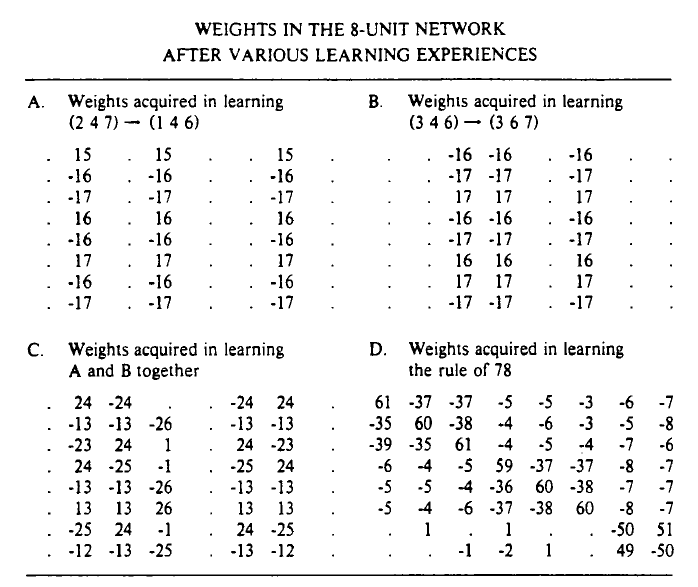 Neural Networks
Alluring because of their biological inspiration
degrade gracefully
handle noisy inputs well
good for classification
model human learning (to some extent)
don’t need to be programmed
Limited 
hard to understand, impossible to debug
not appropriate for symbolic information processing
Deep learning
Hot and trendy
Wikipedia: “model high-level abstractions in data by using multiple processing layers”
Rebranding of neural networks?
Term introduced by Prof. Rina Dechter at UCI
Used for important persuasive applications: https://www.youtube.com/watch?v=TK4qLwTye_s
All clear?